КАК ПОСТРОИТЬ БИЗНЕС-МОДЕЛЬ ПРОЕКТАДеловая игра
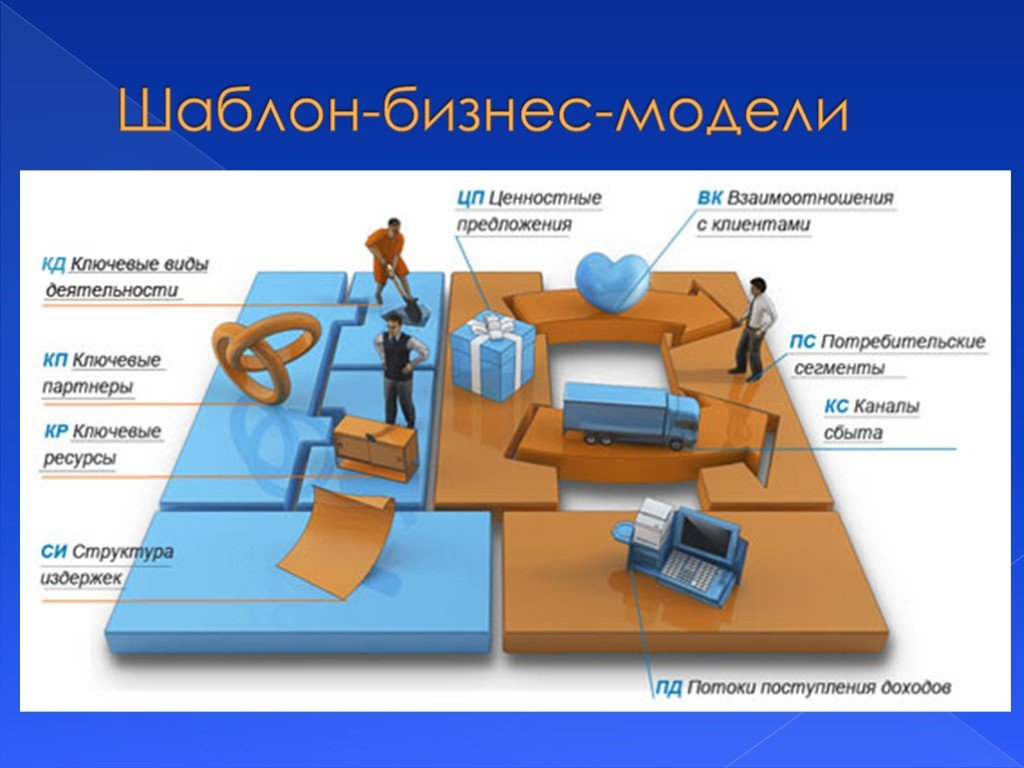 ВЕЛИКАЯ ПИРАМИДА – ОДИН ИЗ ВЕЛИЧАЙШИХ ПРОЕКТОВ ДРЕВНОСТИ
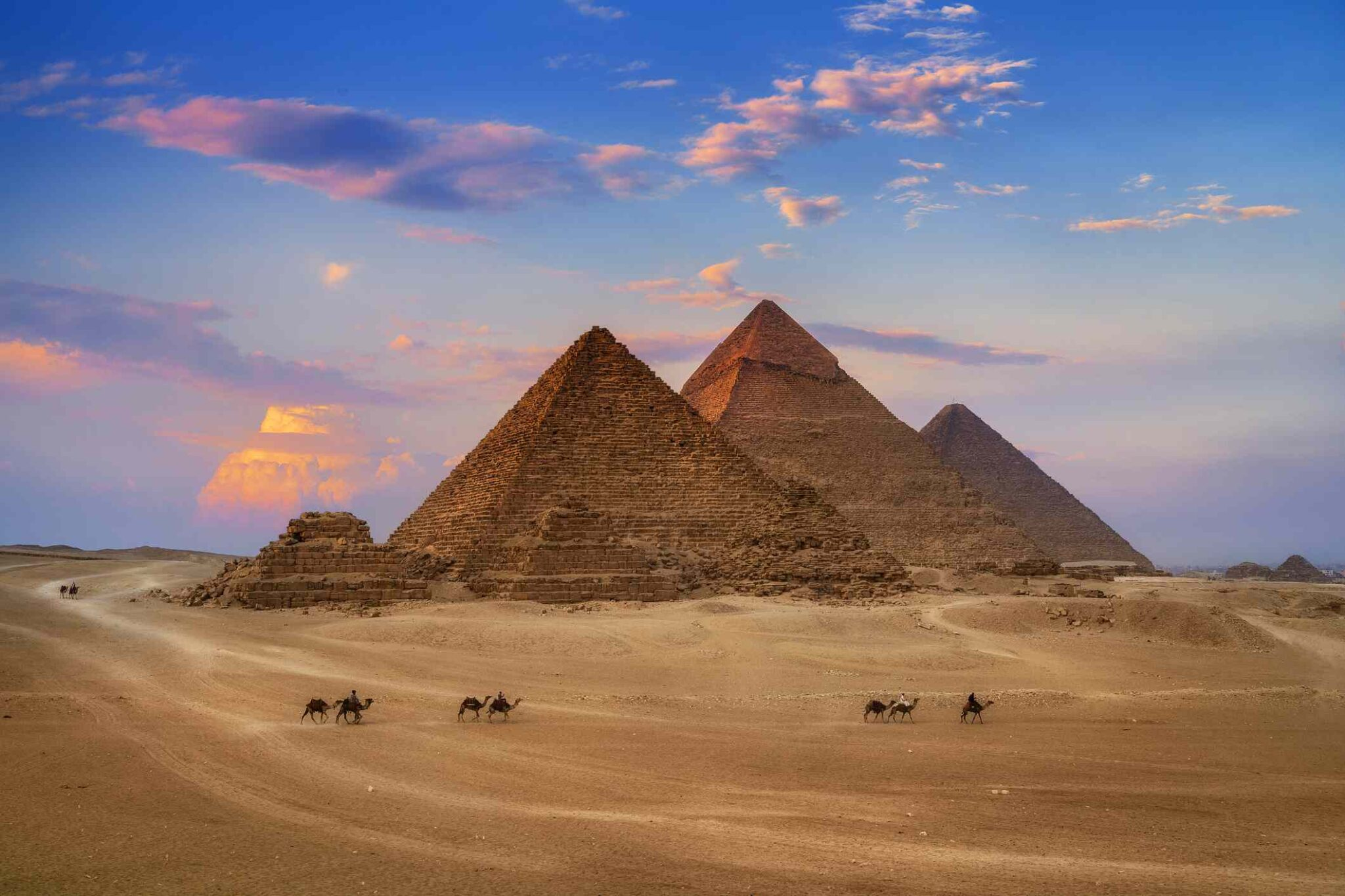 «ЖЕЛЕЗНЫЙ ТРЕУГОЛЬНИК» УПРАВЛЕНИЯ ПРОЕКТОМ
СОДЕРЖАНИЕ 
(ОЪЕМ РАБОТ, ФИЧИ, ФУНКЦИОНАЛ, КАЧЕСТВО И Т.Д.)
Смысл «железного треугольника» в том, что ограничения на объем работ, сроки и бюджет должным быть разумными, ими нужно управлять)
СТОИМОСТЬ 
(ДЕНЬГИ, БЮДЖЕТ, РЕСУРСЫ)
ВРЕМЯ 
(ГРАФИК, СРОКИ)
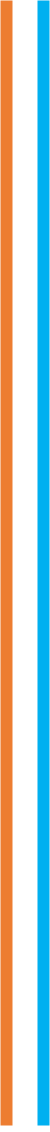 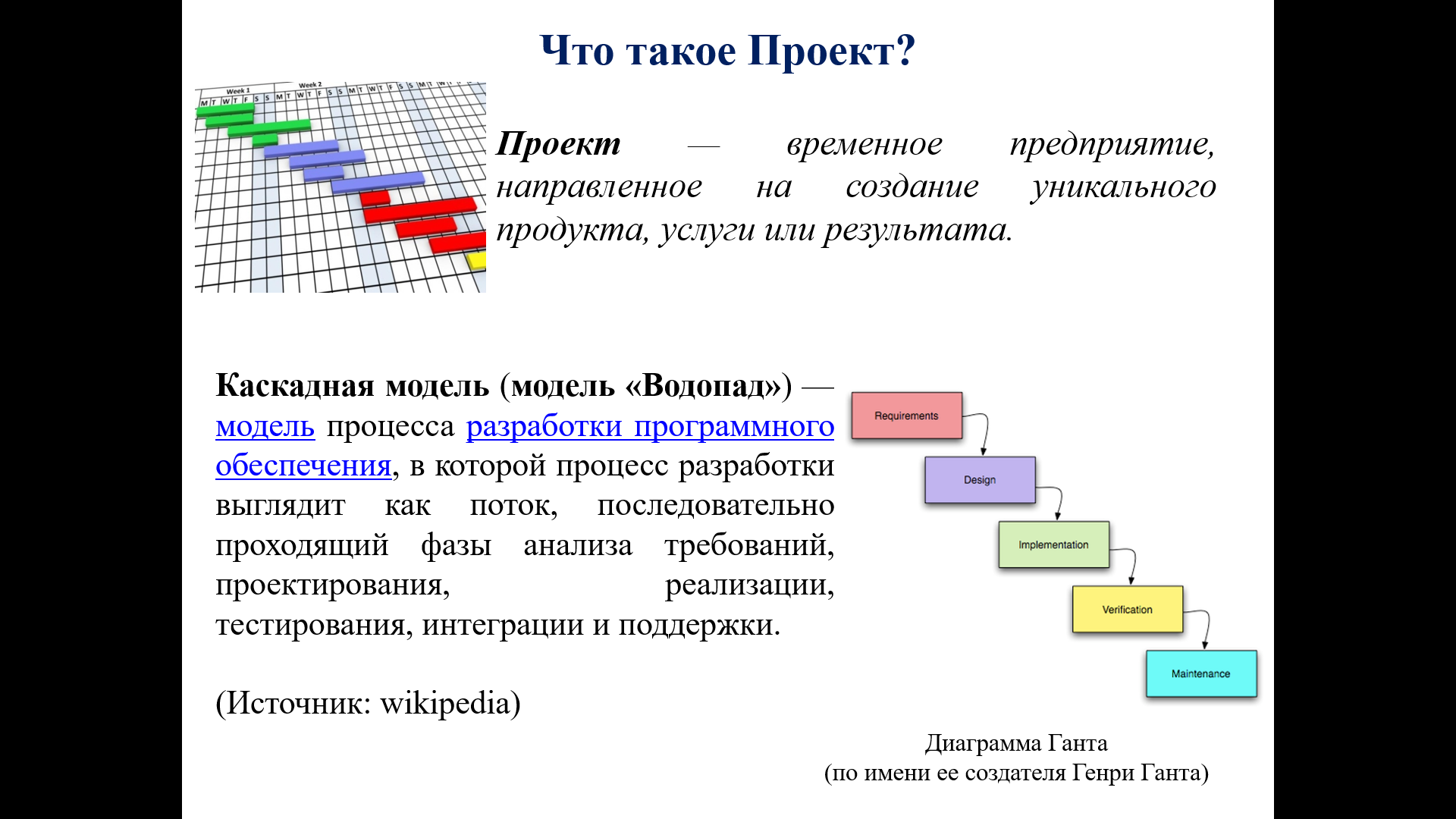 ЧТО ТАКОЕ БИЗНЕС-МОДЕЛЬ?
Способ создания ценности и получения прибыли
Бизнес-модель —концептуальное описание предпринимательской           деятельности. Это краткое представление того, что и кому продаёт компания — и как она на этом зарабатывает. 
Бизнес-модель не включает детальных расчётов будущих денежных потоков и затрат, что отличает её от бизнес-плана. Она также не описывает действия, которые нужно выполнить для достижения целей компании, — для этого существует стратегия.
Исследование рынка
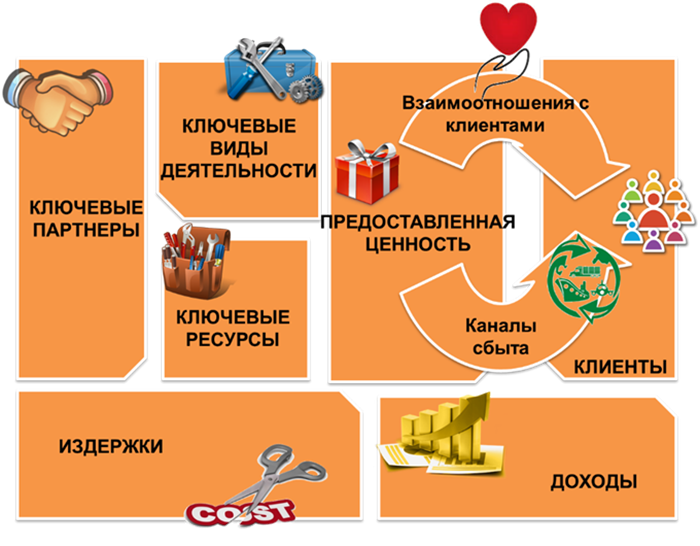 Бизнес-модель
Чтобы построить бизнес-модель, нужно  ответить на вопросы
КТО ? (определить основных игроков)
ЧТО ? (определить проблемы игроков и их ресурсы)
ГДЕ ? (определить места пересечения и конфликтов) 
КАК ? (определение новых механизмов (правил игры) обмена ресурсами при которых возможна выгода нужного нам игрока
СКОЛЬКО? (считаем прибыль и затраты)
КОГДА? (условия и контекст при котором это возможно)
ЗАЧЕМ? (поиск смысла и краткая формулировка каждого участника)
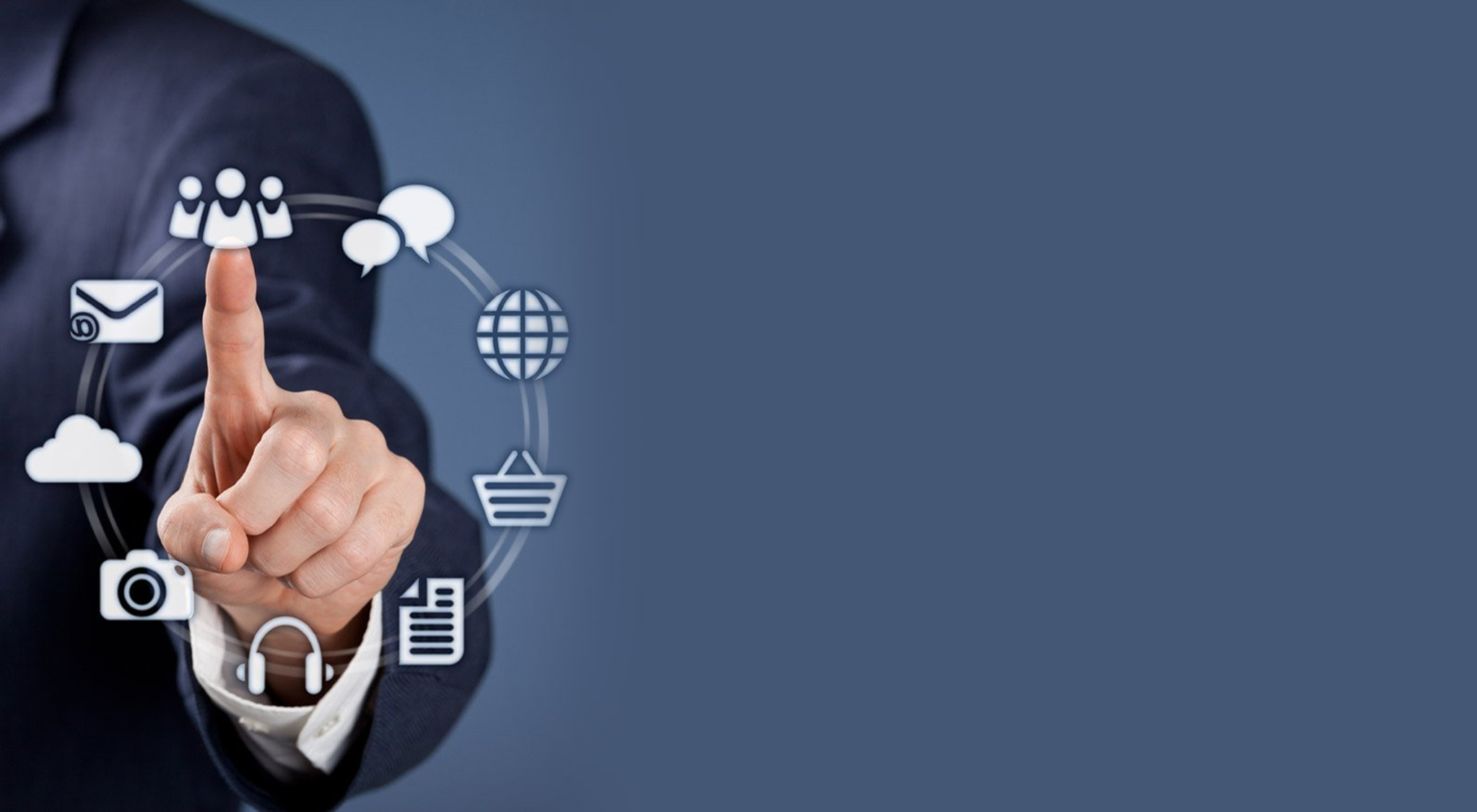 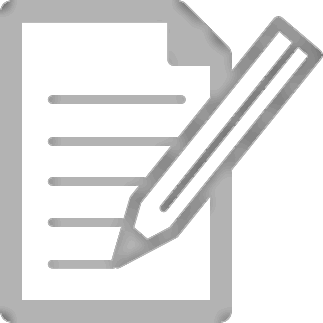 Задание командам
Выбрать бизнес, где Вы часто были пользователем
Продажа и доставка букетов
Услуги парикмахера, мастера маникюра
Услуги он-лайн школы английского языка
Производство и доставка пиццы ( капкейков) 
 Услуга няни(доставка ребёнка) 
Производство брендинговой одежды
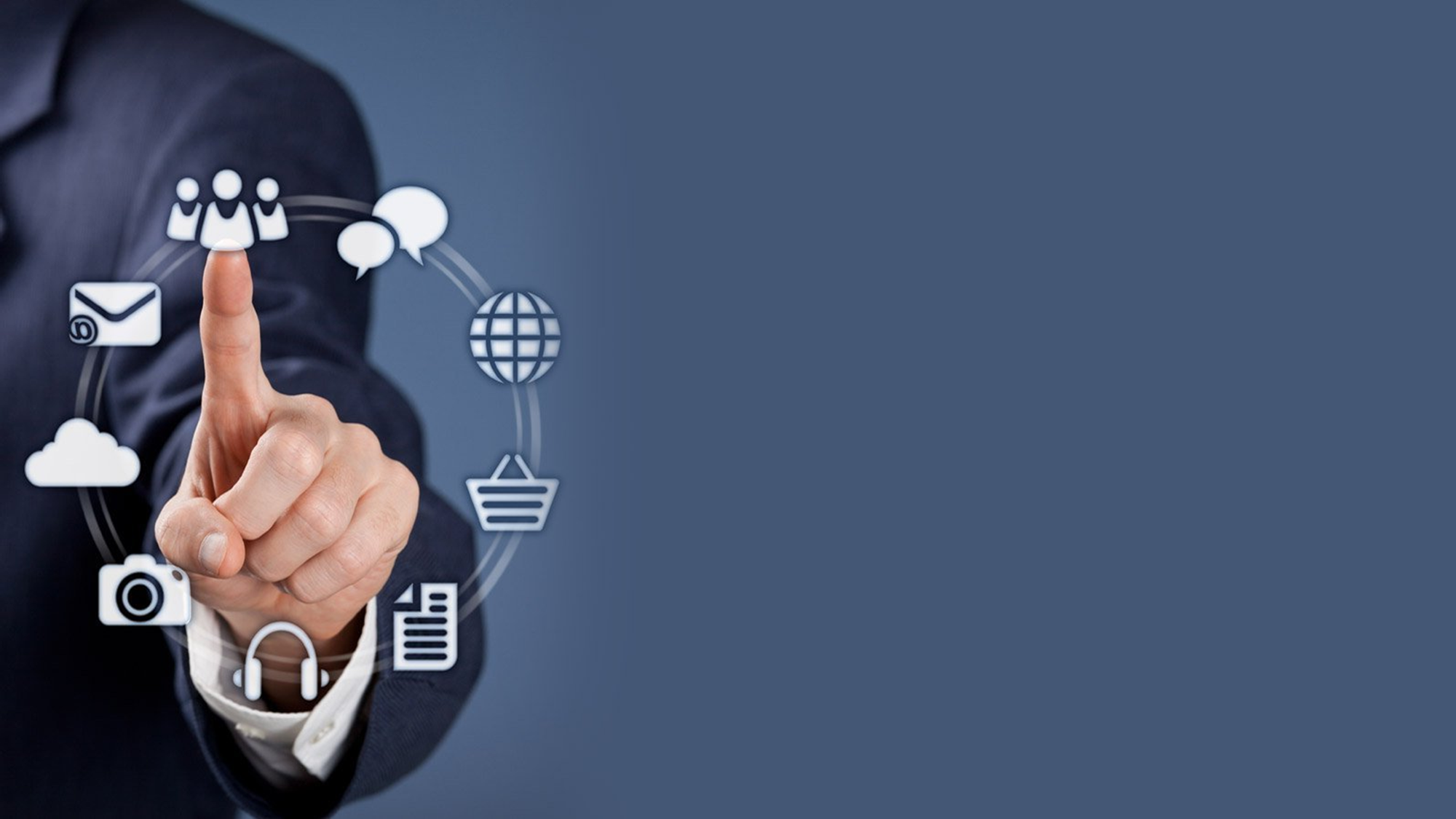 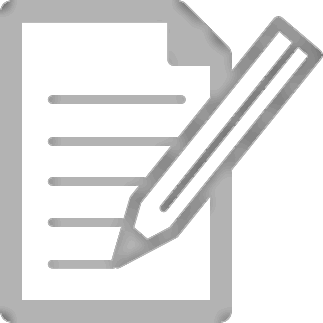 Задание командам
КТО?Определить основных игроков
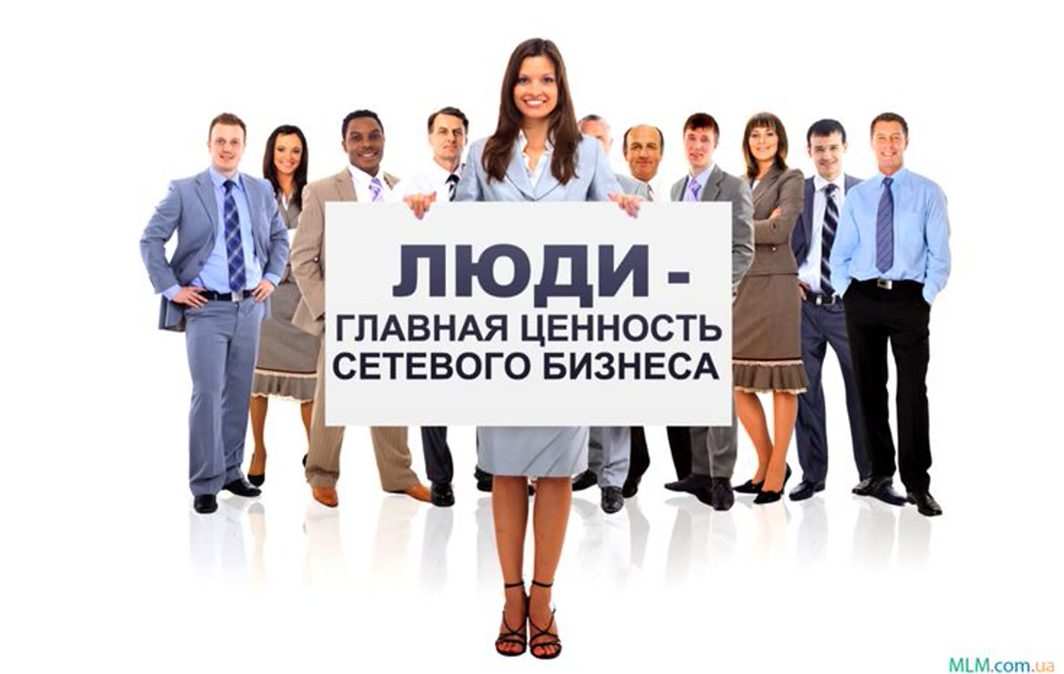 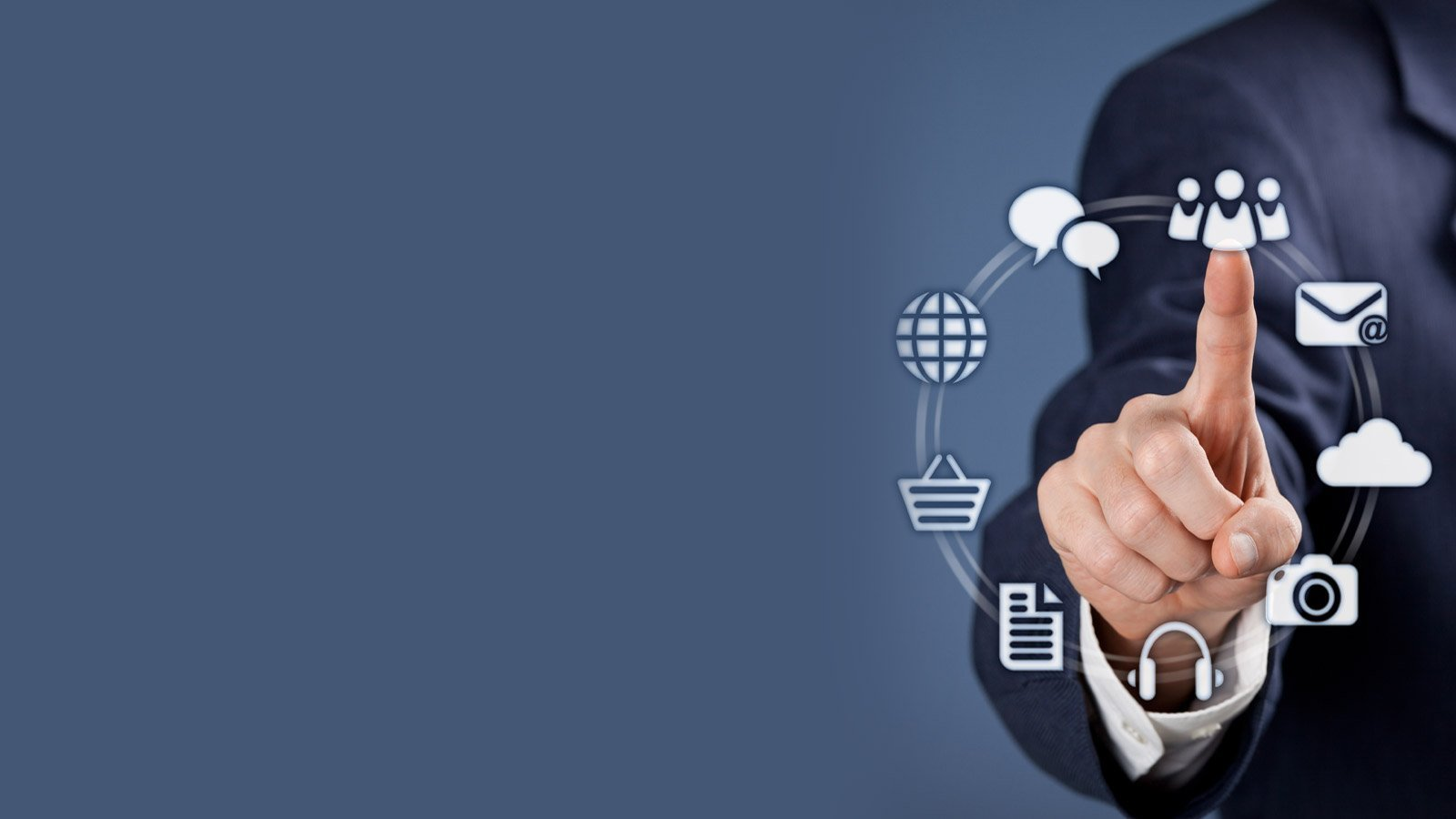 Те, кто Хотят дать фото услуги
Те, кто Хотят оздоровиться
КТО?
Те, кто Хотят кормить людей
Те, кто будут формировать тур продукты
Те, кто хотят пообщаться, сблизится вместе провести время
Те, кто хотят провести время семьёй с пользой
Те, кто хотят развлечься-
Те, кто будут организовывать досуг работников
Те, кто хотят расслабиться и восстановиться
Те, кто хотят доставлять людей
Те, кто с ограниченными возможностями
Те, кто хотят без очереди
Те, кто хочет уложиться в бюджет
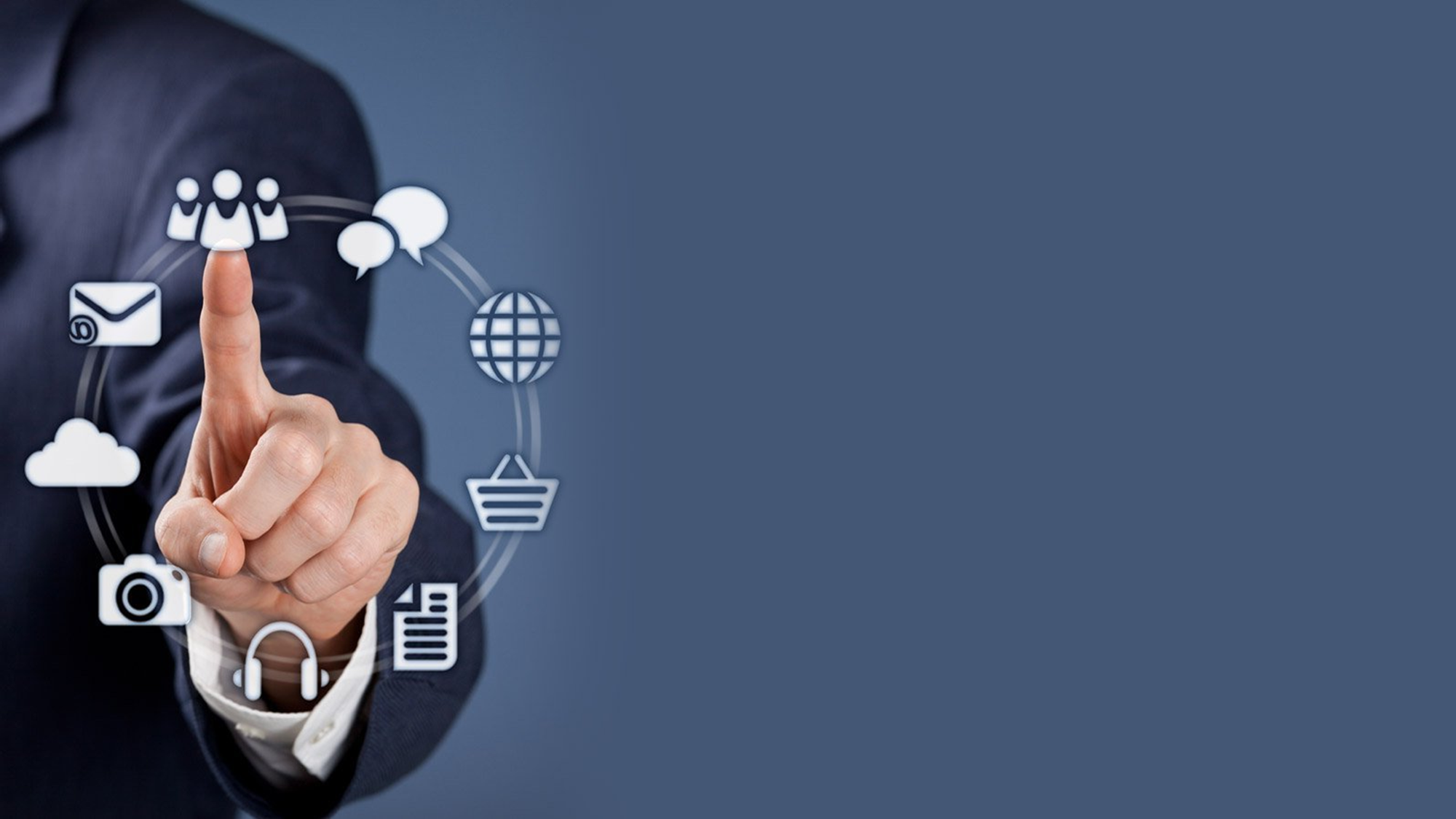 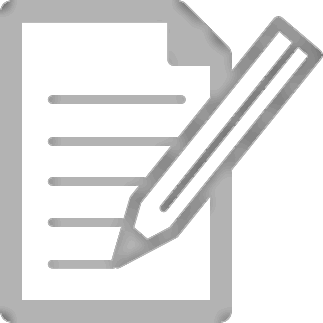 Задание командам
ЧТО?Определить проблемы игроков и их ресурсы.
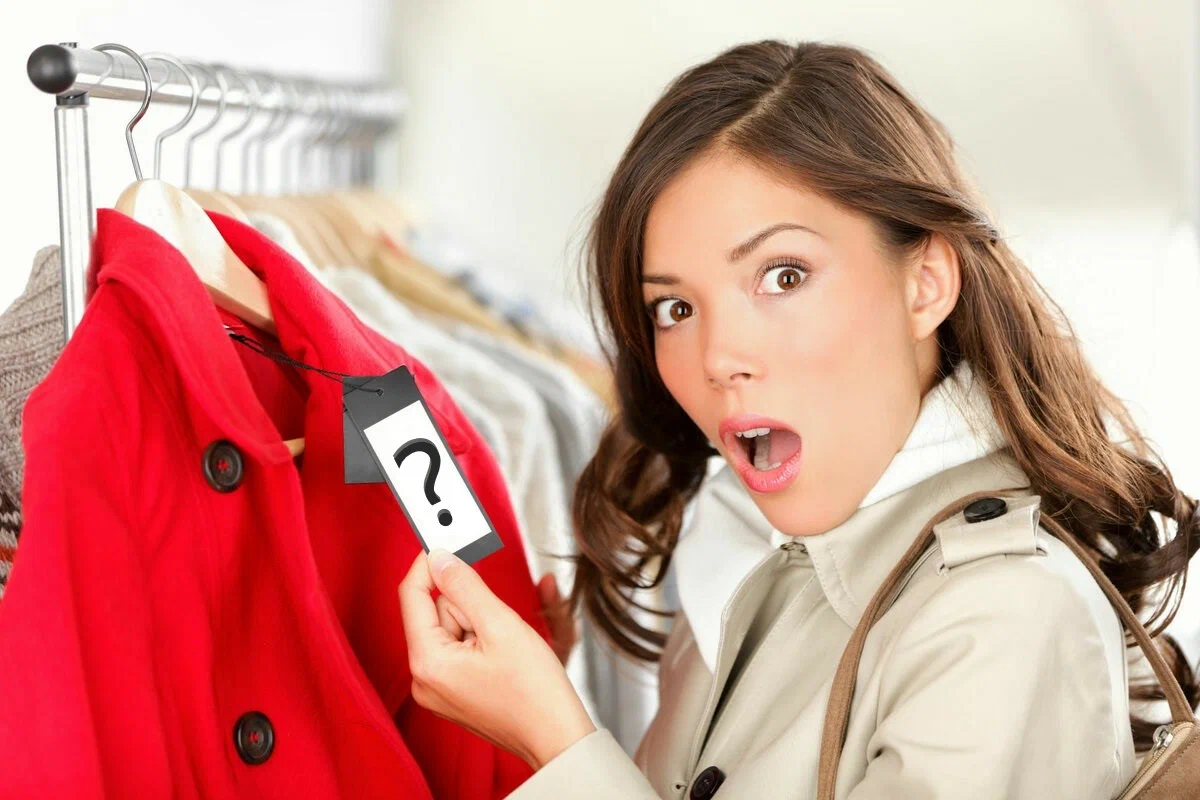 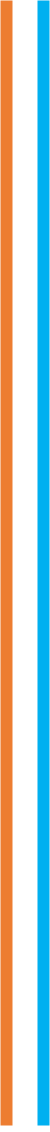 ЧТО?
Те, кто Хотят оздоровиться   
Возможность контрастных процедур
Те, кто Хотят дать фото услуги
получить трафик и продвижение себя
Те, кто Хотят кормить людей 
получить трафик и продвижение себя
Те, кто хотят пообщаться, сблизится вместе провести время
Места посидеть поговорить
Те, кто будут формировать тур продукты , удобное и быстрое обслуживание для своих групп
Те, кто хотят провести время семьёй с пользой Отсутствие алкоголя
Те, кто хотят развлечься - инстаграмные зоны, развлекающие события,
Те, кто будут организовывать досуг работников индивидуальное быстрое обслуживание
Те, кто хотят расслабиться и восстановиться тишина, массажи, йога
Те, кто хотят доставлять людей , трафик для заработка
Те , кто с ограниченными возможностями трафик и продвижение себя удобство пользования услугой
Те, кто хотят без очереди
Получить бронирование на сайте
Те, кто хочет уложиться в бюджет 
Видеть время, акции или время доступное к покупке
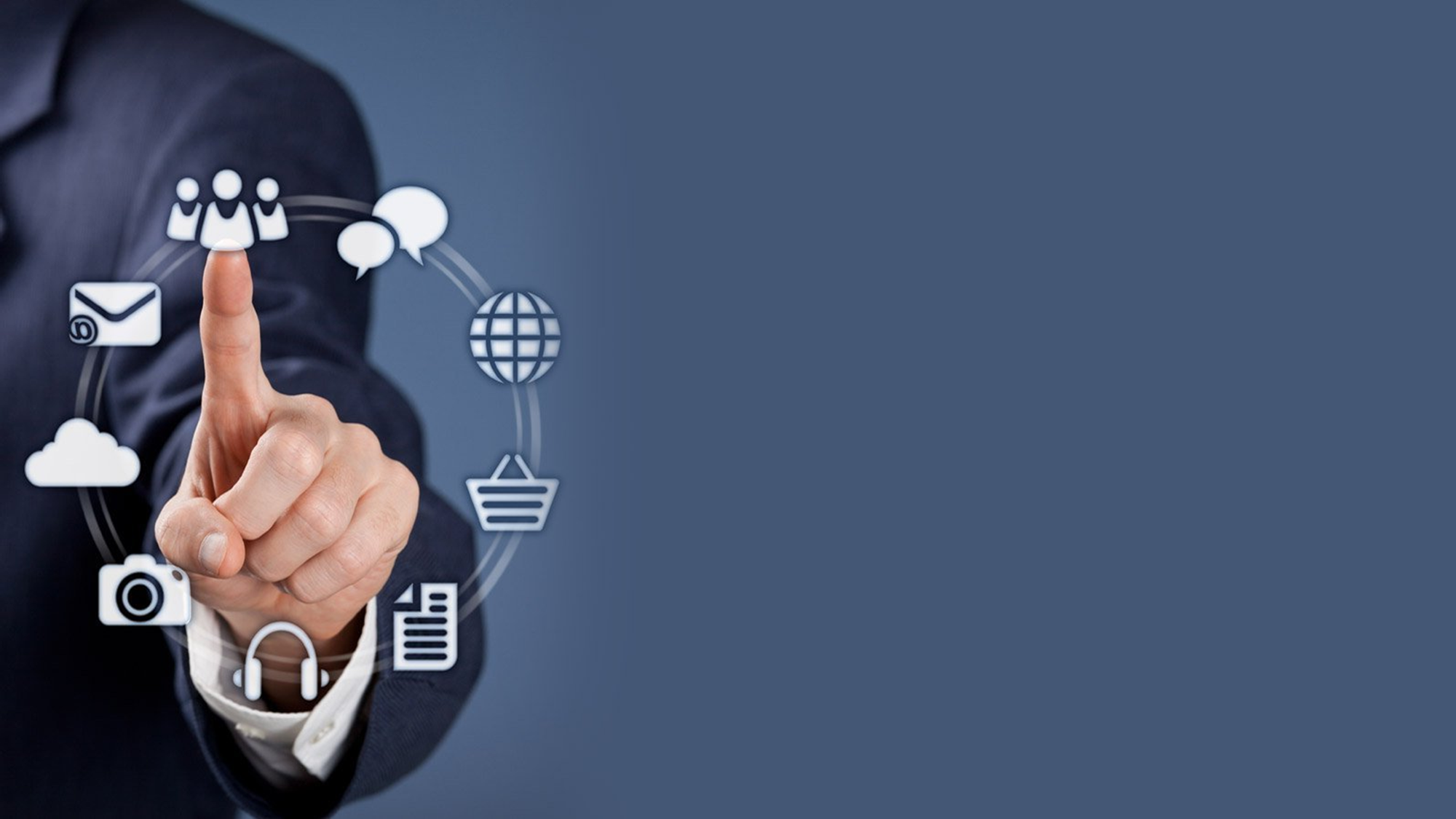 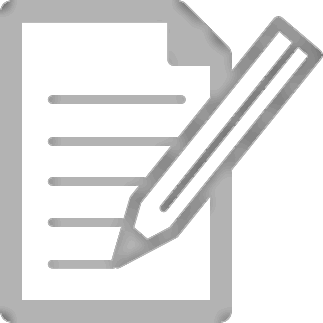 Задание командам
Задание командам
ЧТО?ФОРМИРУЕМ ЦЕННОСТИ
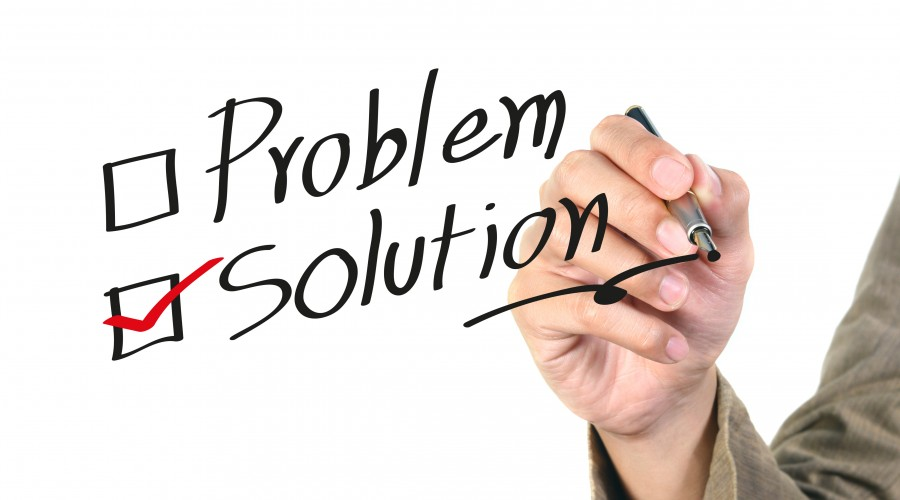 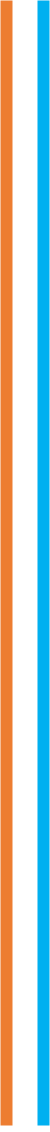 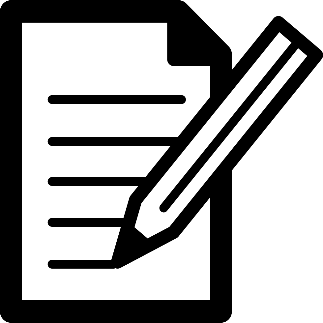 Предоставленная ценность
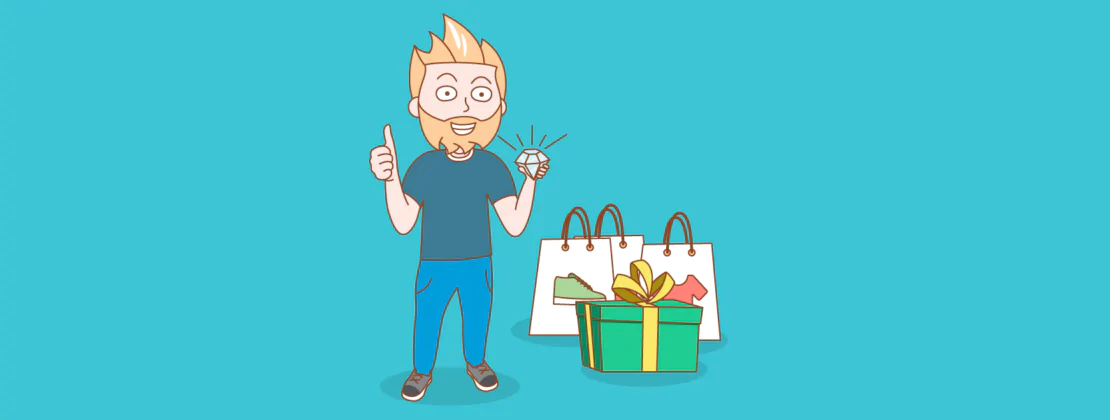 Каким образом мы помогаем нашим клиентам? 
Какие проблемы решаем? 
Какие потребности мы удовлетворяем? 
Какой набор товаров/услуг предлагаем каждому сегменту?
Элементы ценности
Неповторимые эмоции
Новизна
Производительность
Изготовление на заказ
Помощь клиенту выполнять работу
Дизайн
Бренд/статус
Уменьшение расходов
Снижение риска
Удобство, применимость
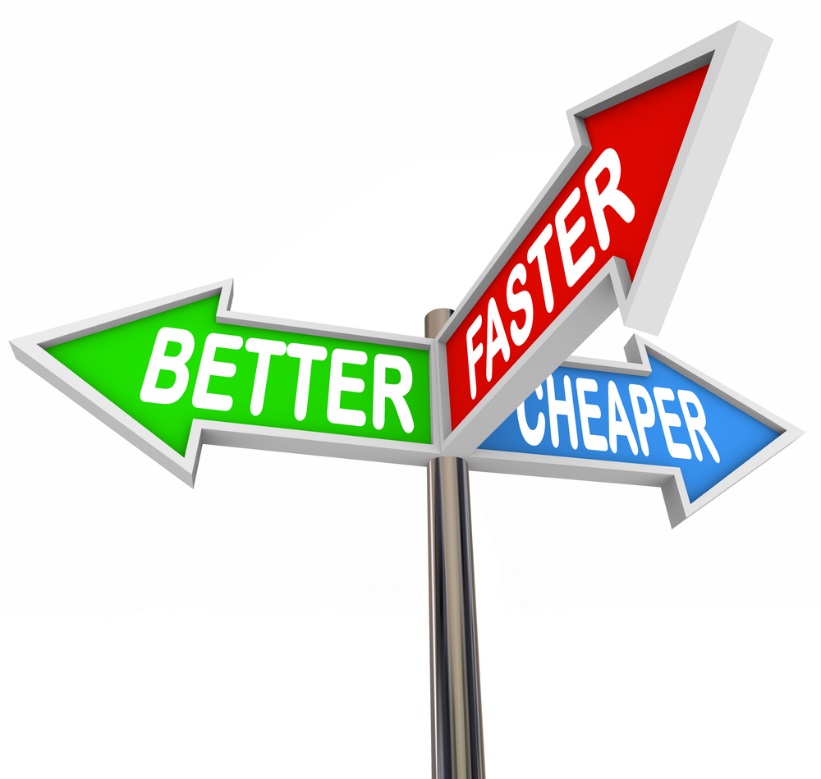 Бизнес-модель продажи впечатлений
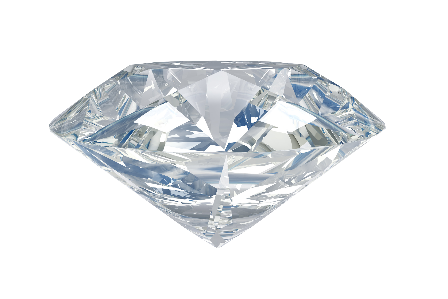 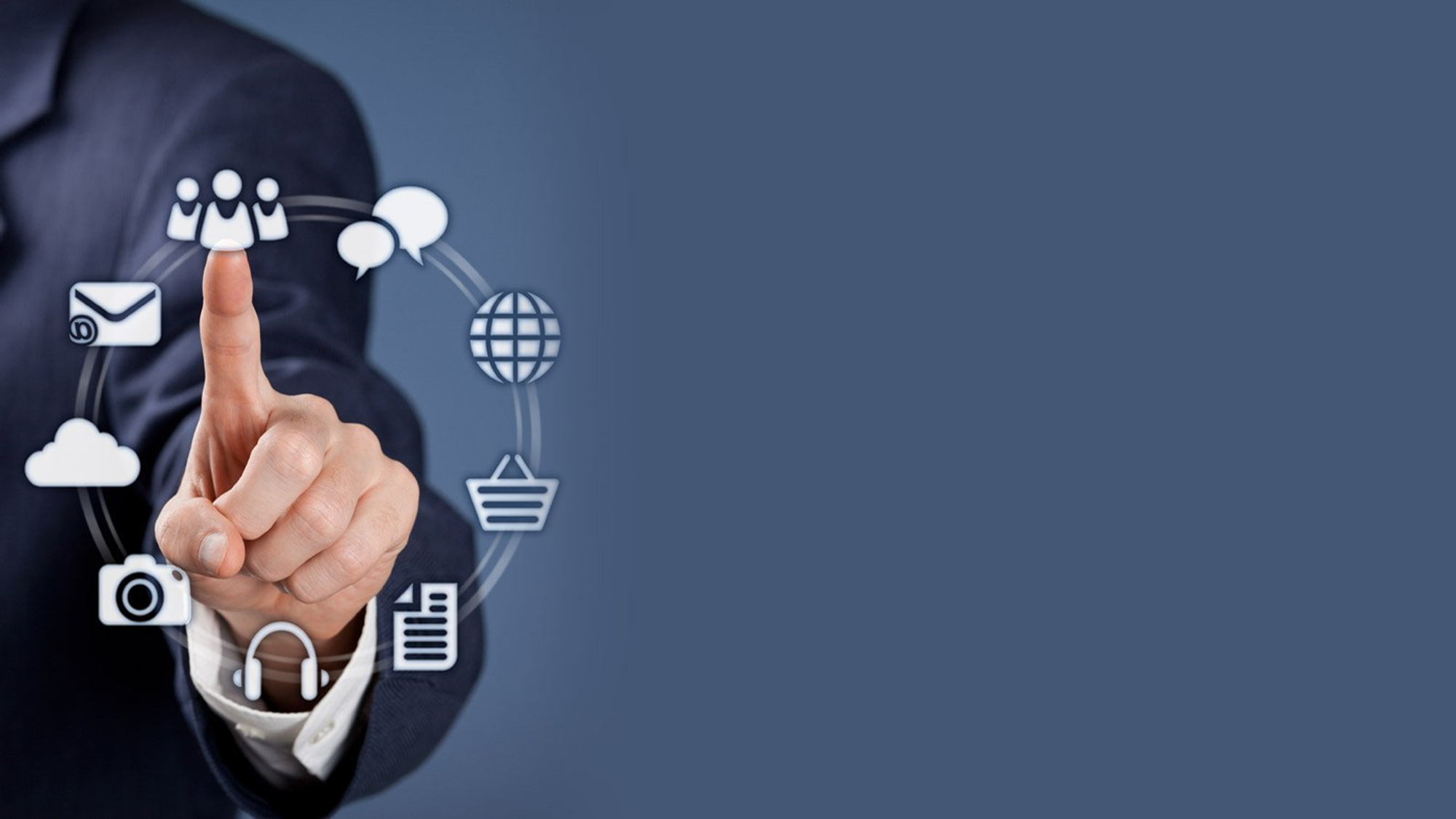 Создаём впечатления
Цель создания впечатлений – переключение внимания с товаров и услуг на впечатления в которые они упакованы. 

Восприятие возможностей для создания впечатлений начинается с искреннего понимания ощущения клиента.

Важно включать клиента в создание впечатлений. 
Сильные впечатления изменяют восприятие времени и материи.
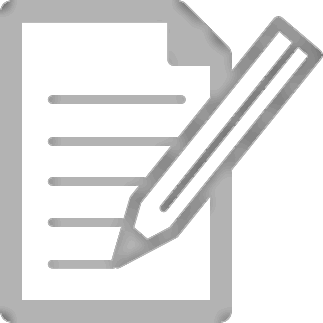 Задание командам«Чем будем удивлять» ? – правильный вопрос для создания впечатлений
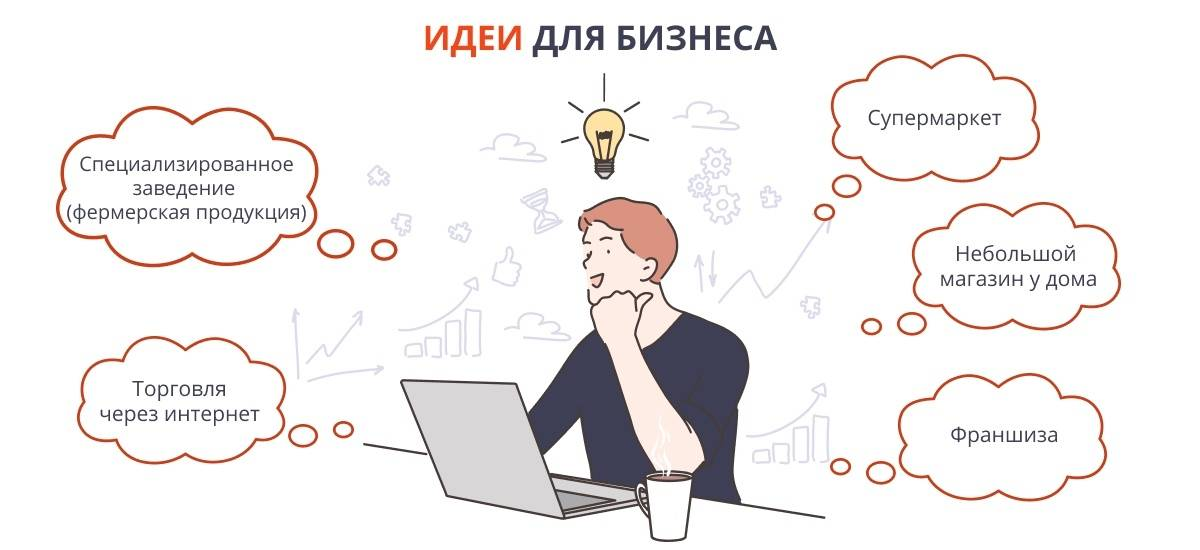 Впечатление новое, экономическое предложение
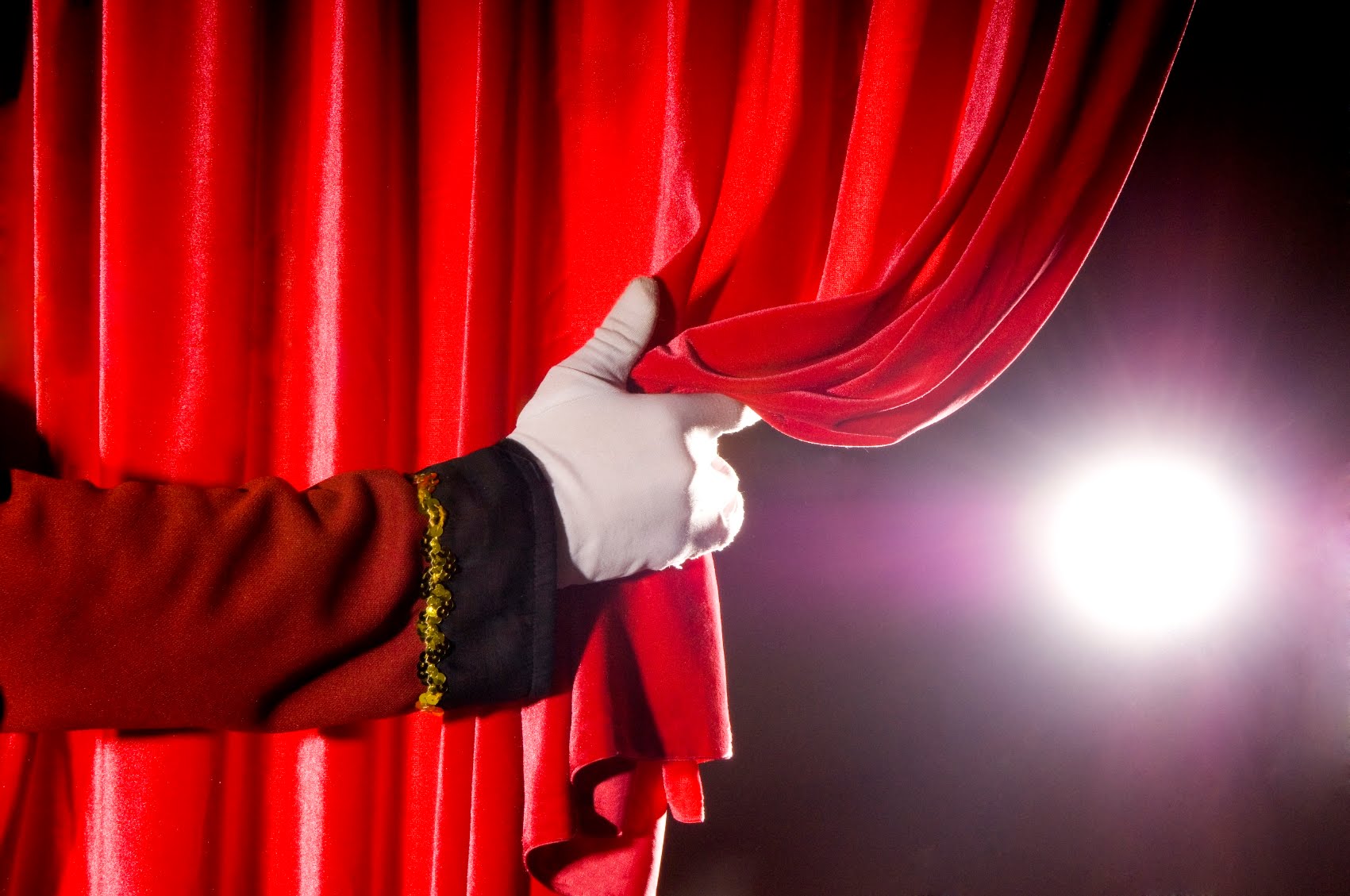 Три урока о Ценности  из «Парка чудес Галилео»
5 метров  воздуха до потолка – 
  это атмосфера сказки

Музей науки           парк чудес Галилео

 Впечатления создают люди
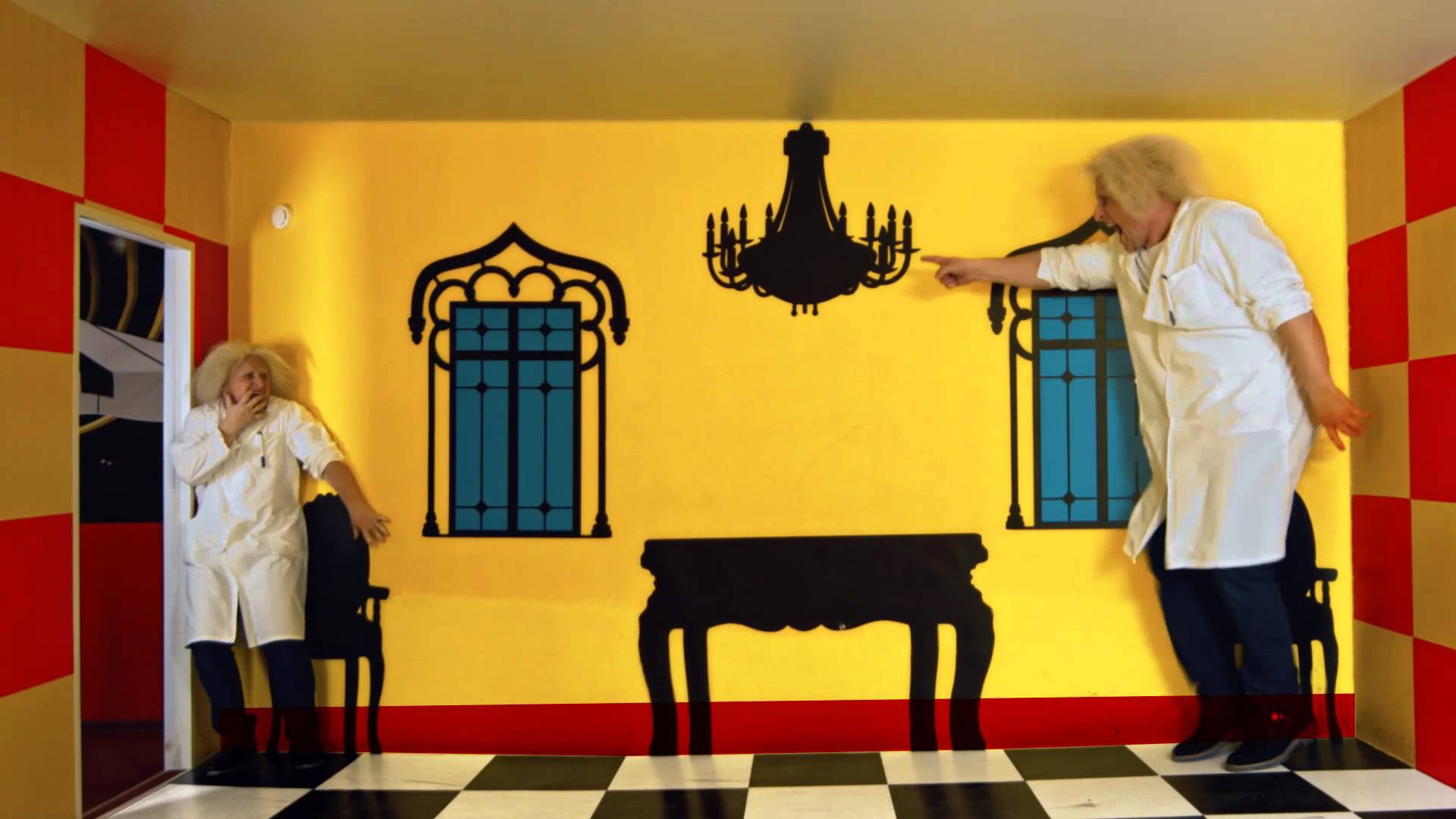 Пример: персонализация
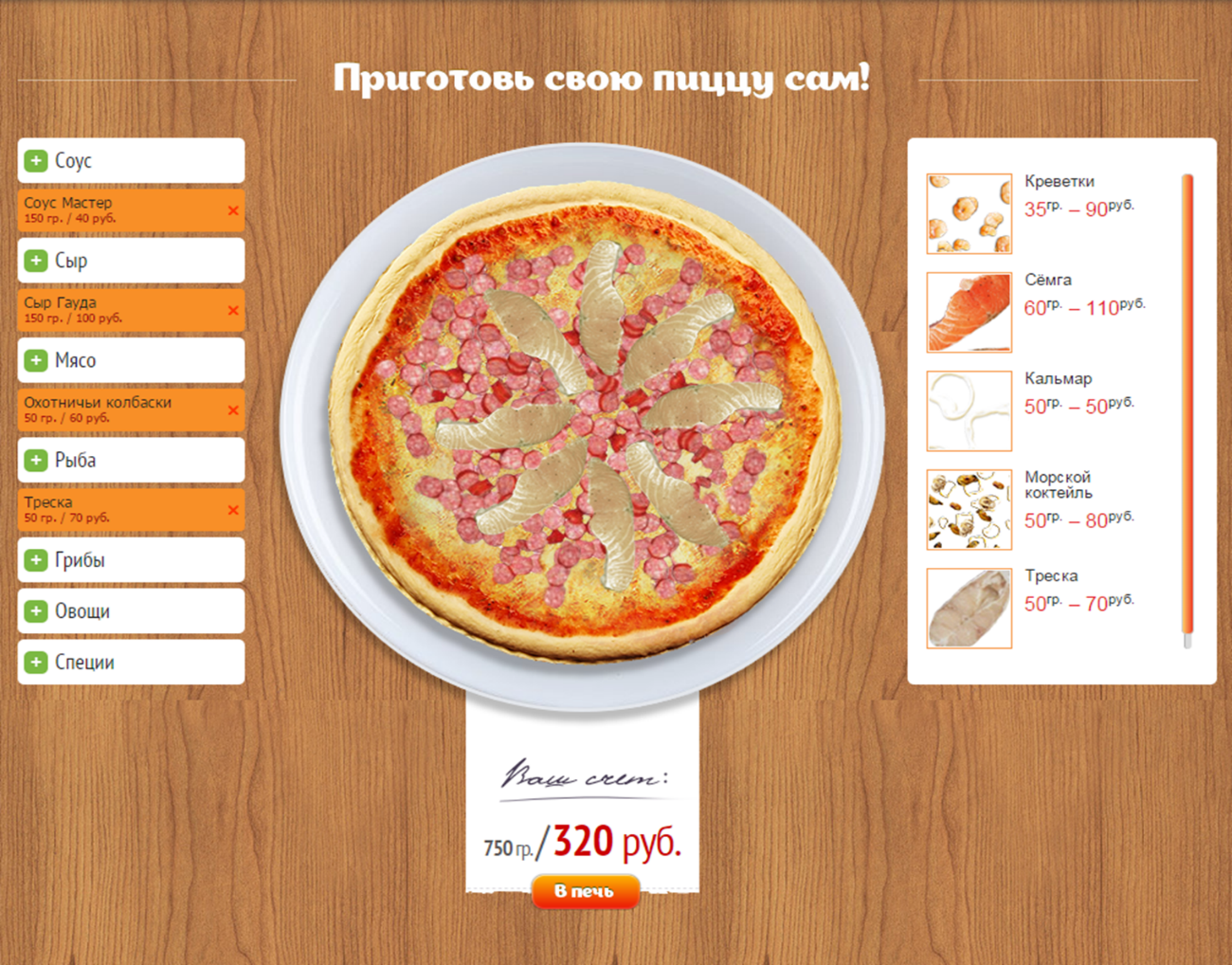 Пицца Мастер – конструктор пиццы
Пример:платежи через мобильные устройства
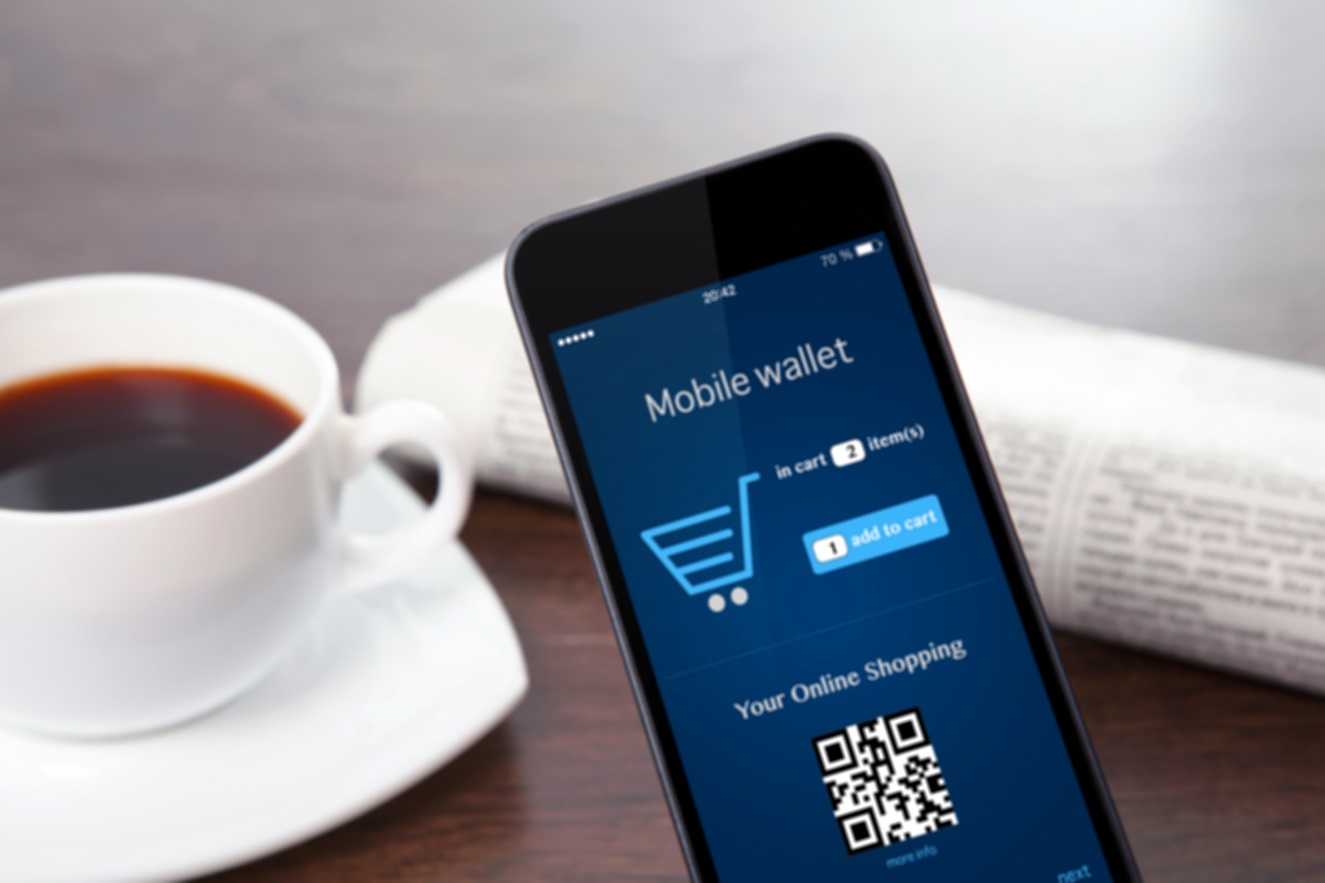 Быстрее  и проще
Пример: маркетинг через умные гаджеты
Пример:прозрачность заказа
до приезда водителя вы увидите в приложении его имя и фотографию, а также марку, модель и номер автомобиля.

в любое время 
выбор машины

рассчитать 
стоимость
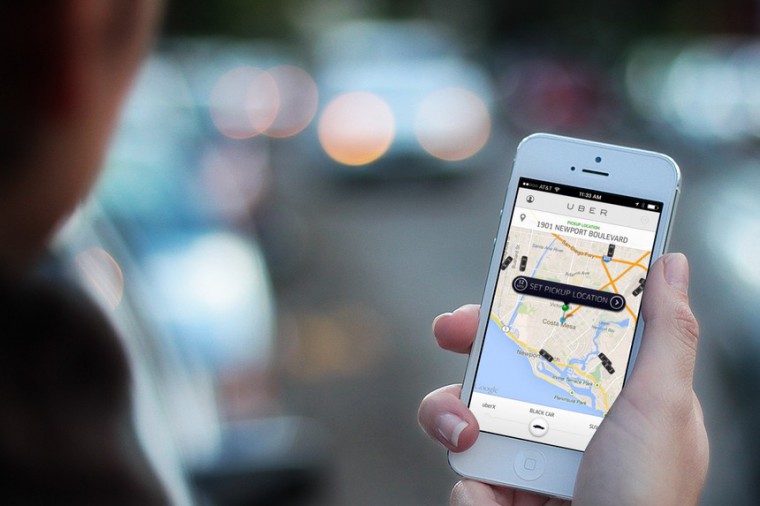 Театрализованная экскурсия «В доме Булгакова»
Пример
Доброй ночи! 
Увы, мы вынуждены уйти домой, 
но утром, как только вернемся, сразу же перезвоним вам. 
Поэтому, пожалуйста, оставьте ваш контактный телефон и представьтесь, чтобы мы знали, как к вам обратиться.
Хороших снов! 
Нашим конкурентам вы можете не звонить —у них автоответчик есть, но они его не слушают».
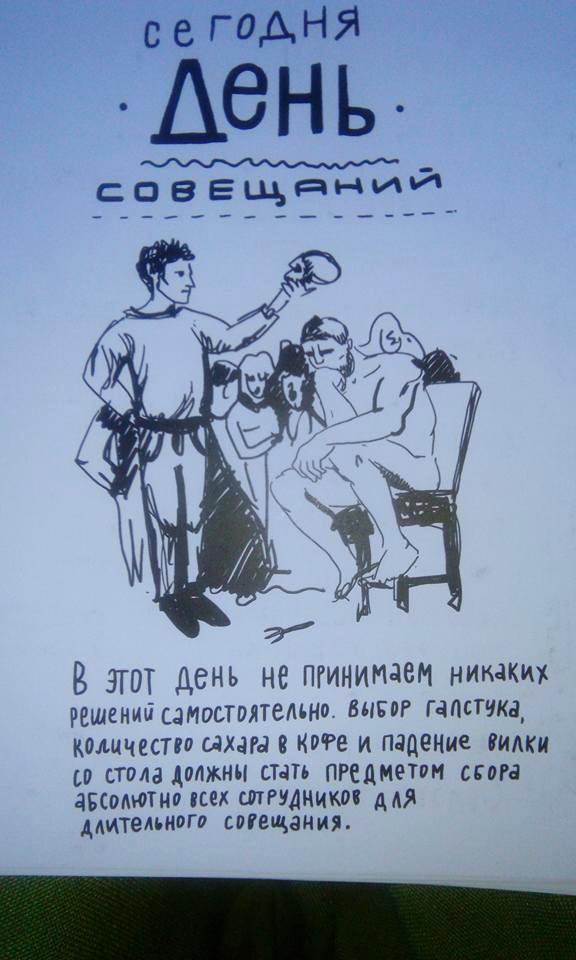 Магазин мастерская  игрушек Build-A-Bear
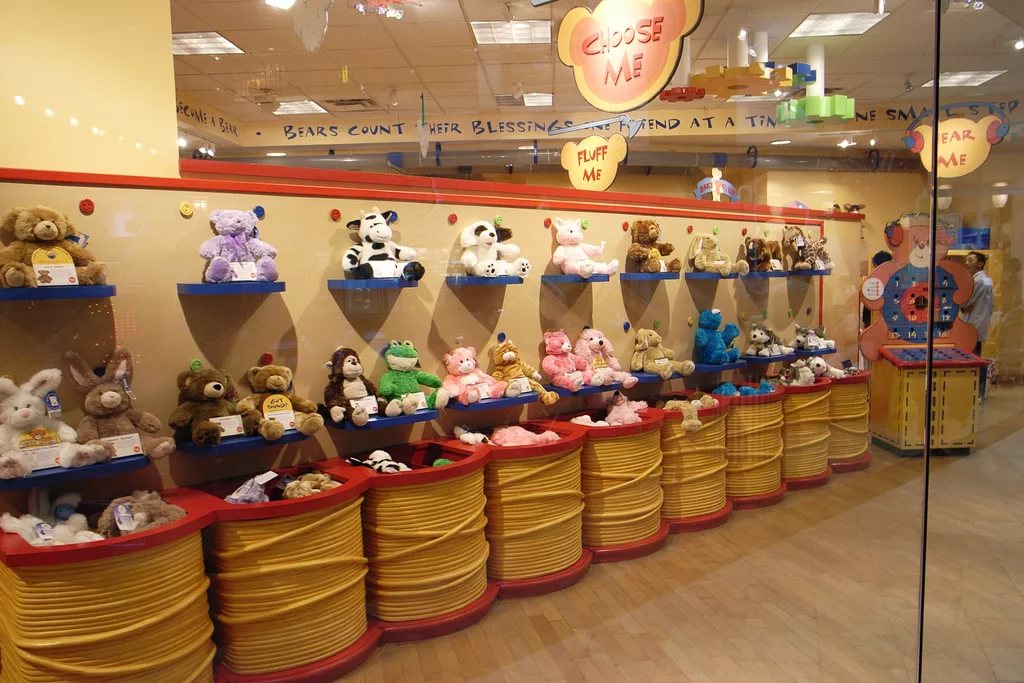 Получение впечатлений разделено на 8 стадий
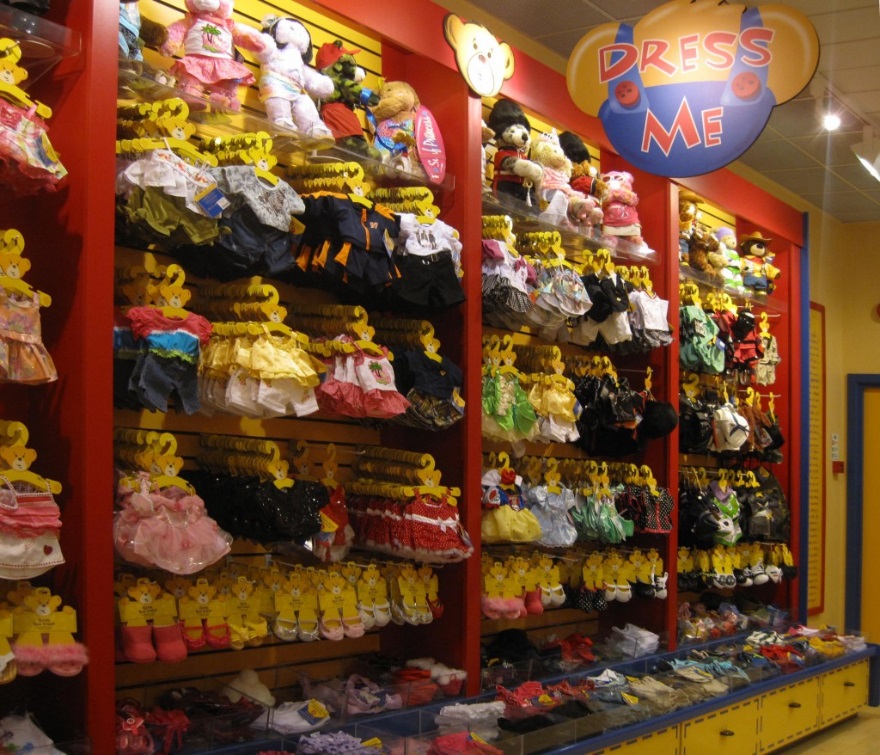 Выбери меня
Послушай меня
Наполни меня
Зашей меня
Расчеши меня
Придумай мне имя
Одень меня
Посели меня в домик.
[Speaker Notes: Стадий
Выбери меня
Послушай меня
Наполни меня
Зашей меня

Расчеши меня
Придумай мне имя
Одень меня
Посели меня в домик.]
Визуализация профиля потребителя – карта эмпатии
Ключевые ресурсы
Ключевые ресурсы:

материальные ресурсы
нематериальные ресурсы
персонал
финансы
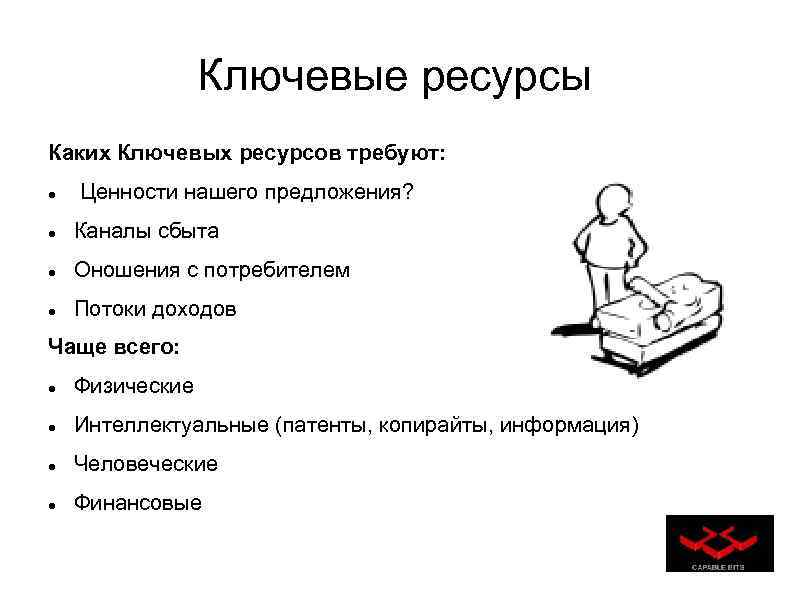 Взаимоотношения с клиентами
Наводящие вопросы для решения проблем
Что такое «слишком затратно» (t,$,усилия)
Что заставляет чувствовать плохо, раздражает, разочаровывает, вызывает головную боль»
С какими негативными социальными факторами боятся столкнуться. 
С какими проблемами сталкиваются (Понимание как устроено, трудности с выполнением, с желанием выполнять)
Задают ли себе вопрос «Что может пойти не так»? Какие риски пугают?
Причины переживаний?
Какие допускают ошибки?
Что мешает принять ценностное предложение?(препятствия)
Взаимоотношения с клиентами
Персональная поддержка
Особая персональная поддержка
Само обслуживание
Автоматизированное обслуживание
Сообщества
Совместное создание
Удовлетворенный клиент
Цена
Ценность
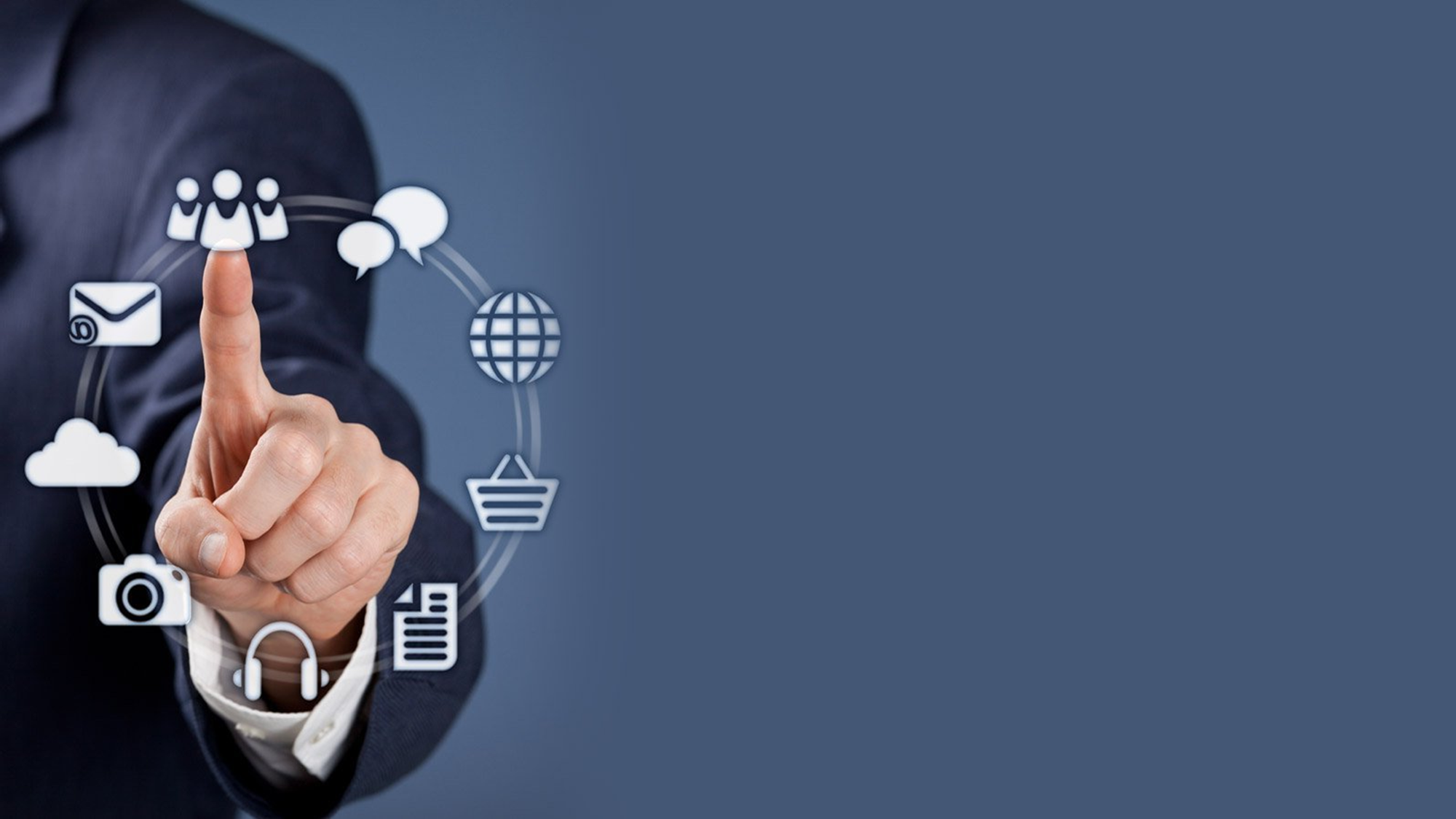 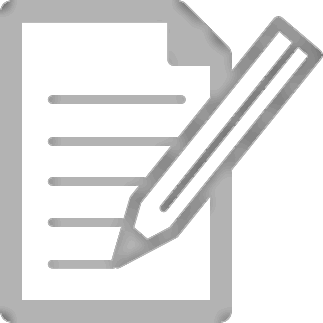 Задание командам
Задание командам
ГДЕ ?Получают информацию, Покупают

КАК? 
Получают информацию, Покупают
Каналы сбыта
Каналы сбыта
Бизнес-модель продажи впечатлений
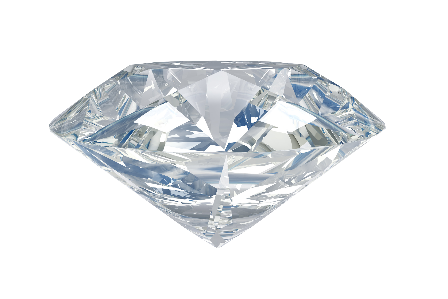 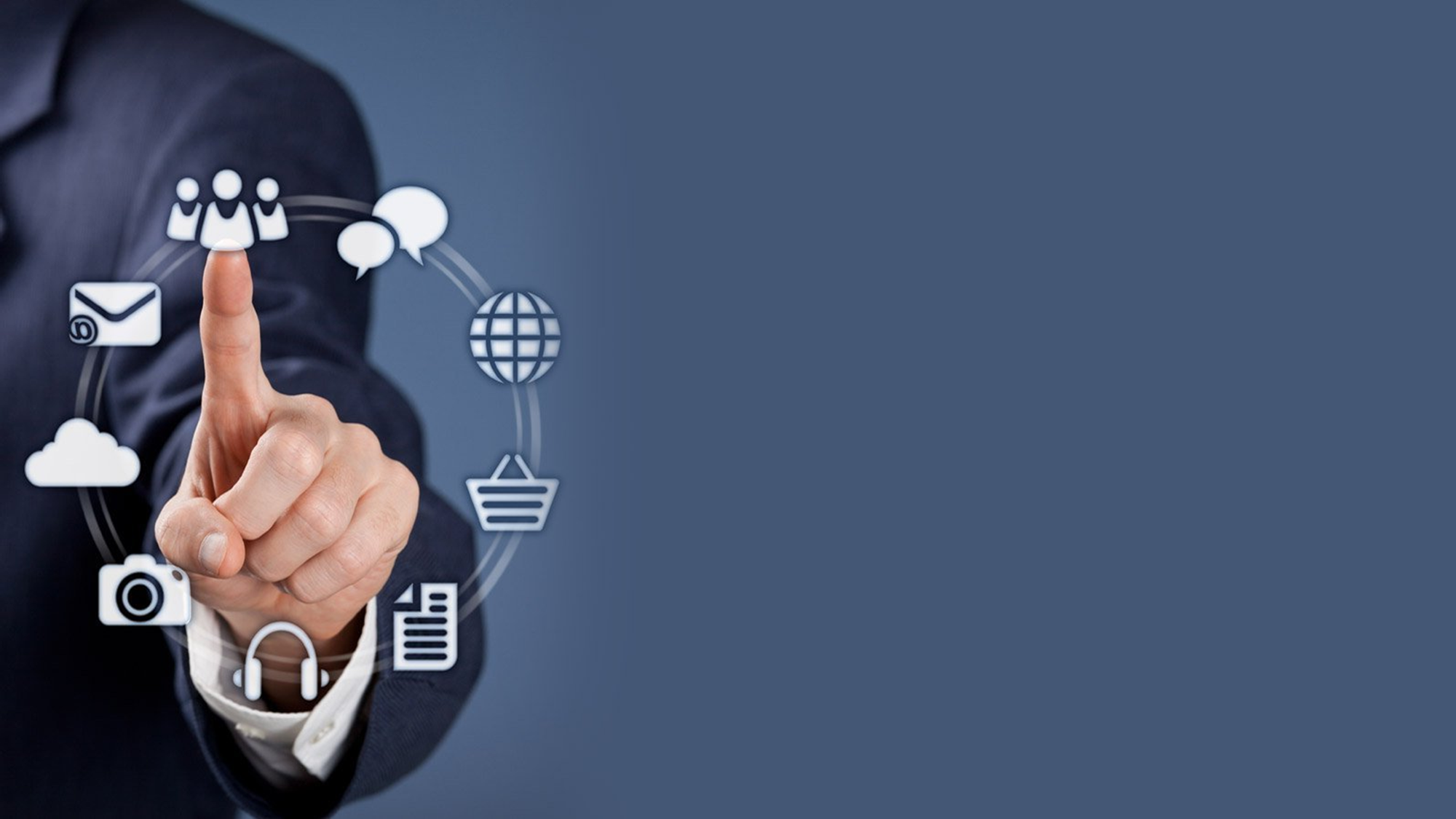 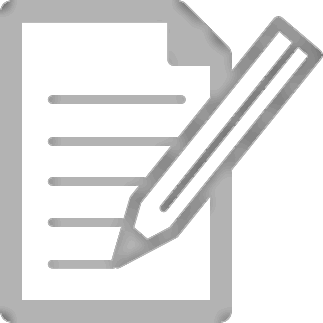 Задание командам
Задание командам
СКОЛЬКО ? ПЕРЕЧИСЛИТЬ ВИДЫ ДОХОДОВКОГДА? (СРОК ОКУПАЕМОСТИ, ТОЧКА БЕЗУБЫТОЧНОСТИ)  
Считаем прибыль и затраты 
Перечислить основные статьи дохода 
От каких показателей зависит выручка 
Трафик, средний чек, возвращаемость, конверсия
2 типа потоков:
доход от разовых сделок
регулярный поток от периодических платежей.
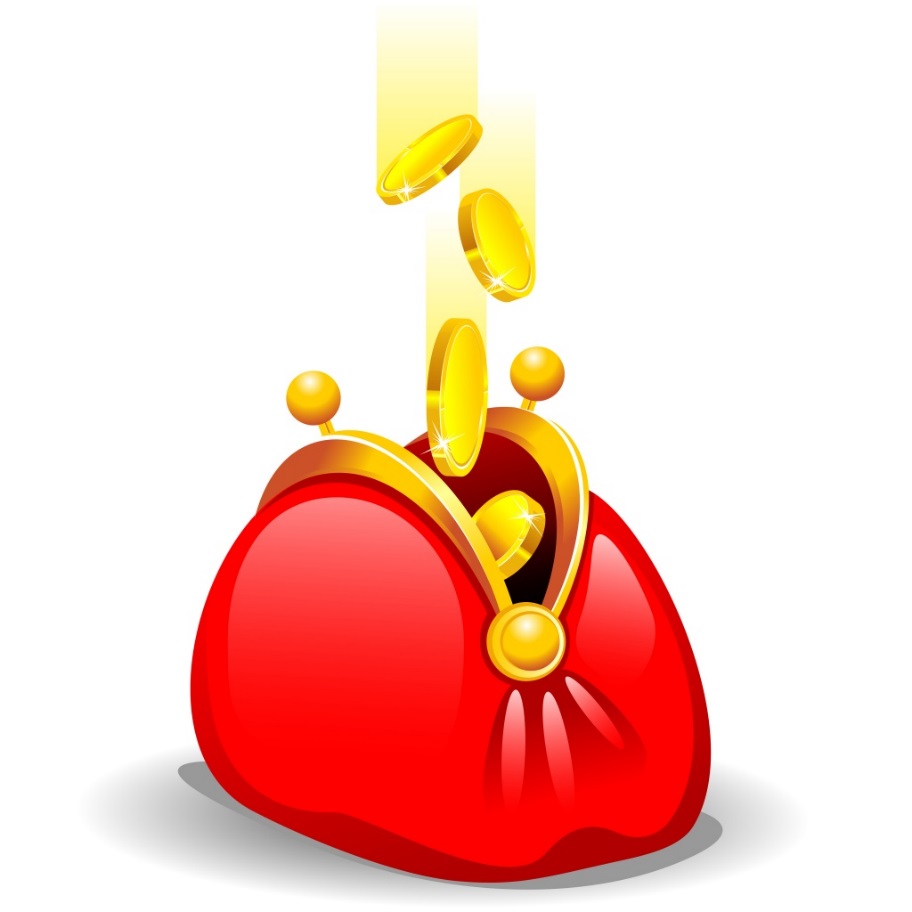 Способы создания потоков:
доход от продажи прав собственности на материальный продукт
плата за использование сервиса, услуги …
доход от продажи продолжительности пользования услугой. (подписка)
временные права пользования активом в течении времени за фиксированную плату. (аренда, рента лизинг)
передача прав на пользование интеллектуальной собственности.
брокерские проценты
оплата рекламы
Ключевые виды деятельности
Ключевые виды деятельности:
производство
разрешение проблем (услуги)
деятельность связанная с платформой или сетью
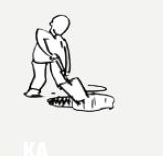 Ключевые партнёры
ключевые партнёры
ЧЕТЫРЕ ТИПА ПАРТНЕРСТВА 
стратегическое сотрудничество между не конкурирующими организациями
соконкуренция: стратегическое партнёрство между конкурентами. 
совместные предприятия для запуска бизнес-проектов
Отношения производителя с поставщиками для гарантии получения качественных комплектующих
3 мотива партнёрских отношений
оптимизация и экономия в сфере производства
снижение риска и неопределённости
поставки ресурсов и совместная деятельность
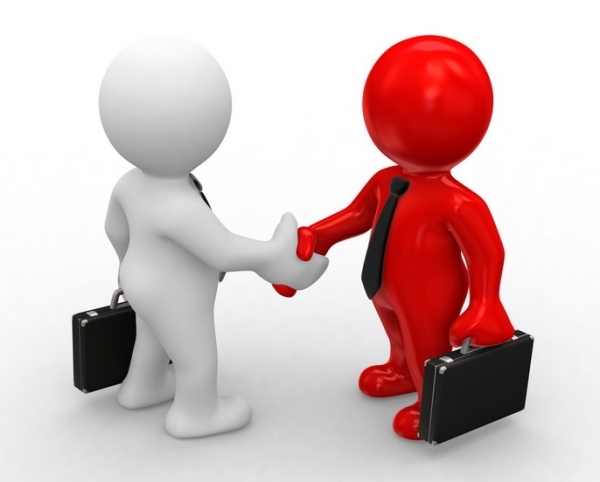 Структура издержек
Структура издержек
2 фокуса существования бизнес моделей:

ориентация 
на сокращение издержек


ориентация 
на формирование ценности
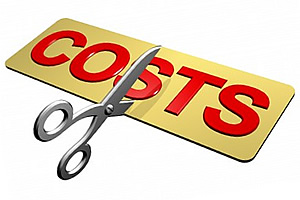 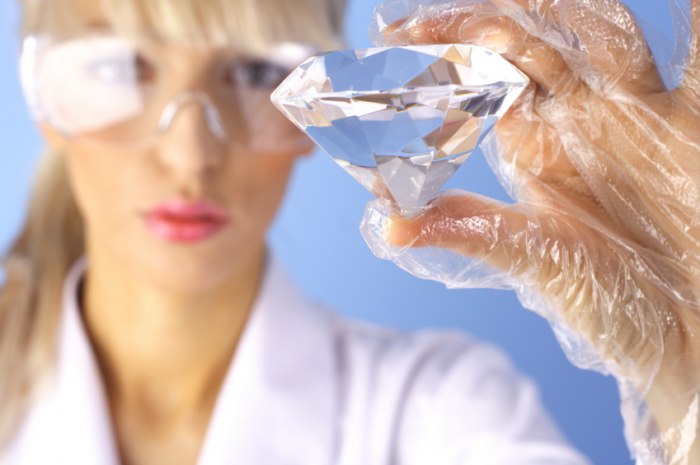 Классификация издержек по структуре
Фиксированные издержки
Переменные издержки
Экономия на масштабе
Эффект диверсификации
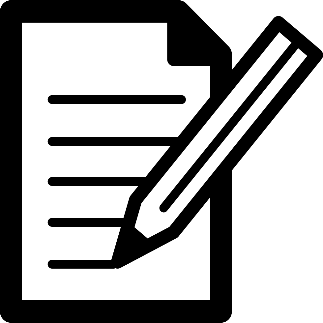 Задание командам
Ключевые ресурсы
Ключевые Виды деятельности
Издержки
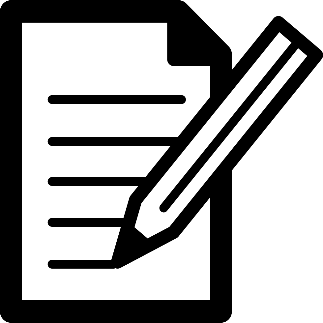 Задание командам
ЗАЧЕМ? 
(поиск смысла и краткая формулировка каждого участника)
В итоге….
Джозеф Пайн и Джеймс Гилмор